ASTA CommunicationsUpdate
Bethany Shively, Director, Communications
Plant Breeding Innovation
New resources available
On our microsite:
Blog content 
Links to new videos, news articles & other partner resources 
Social media content
Students
Videos
Blog posts
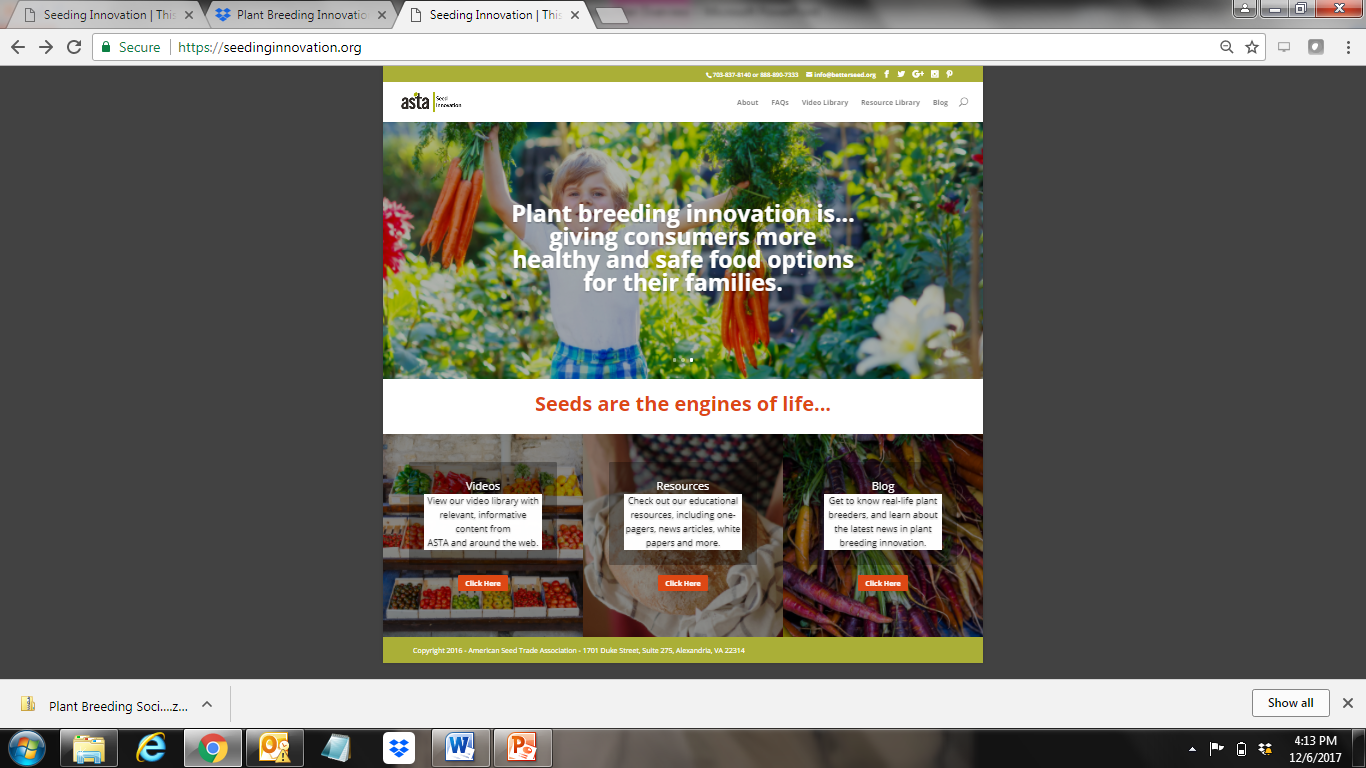 Visit: 
SeedingInnovation.org
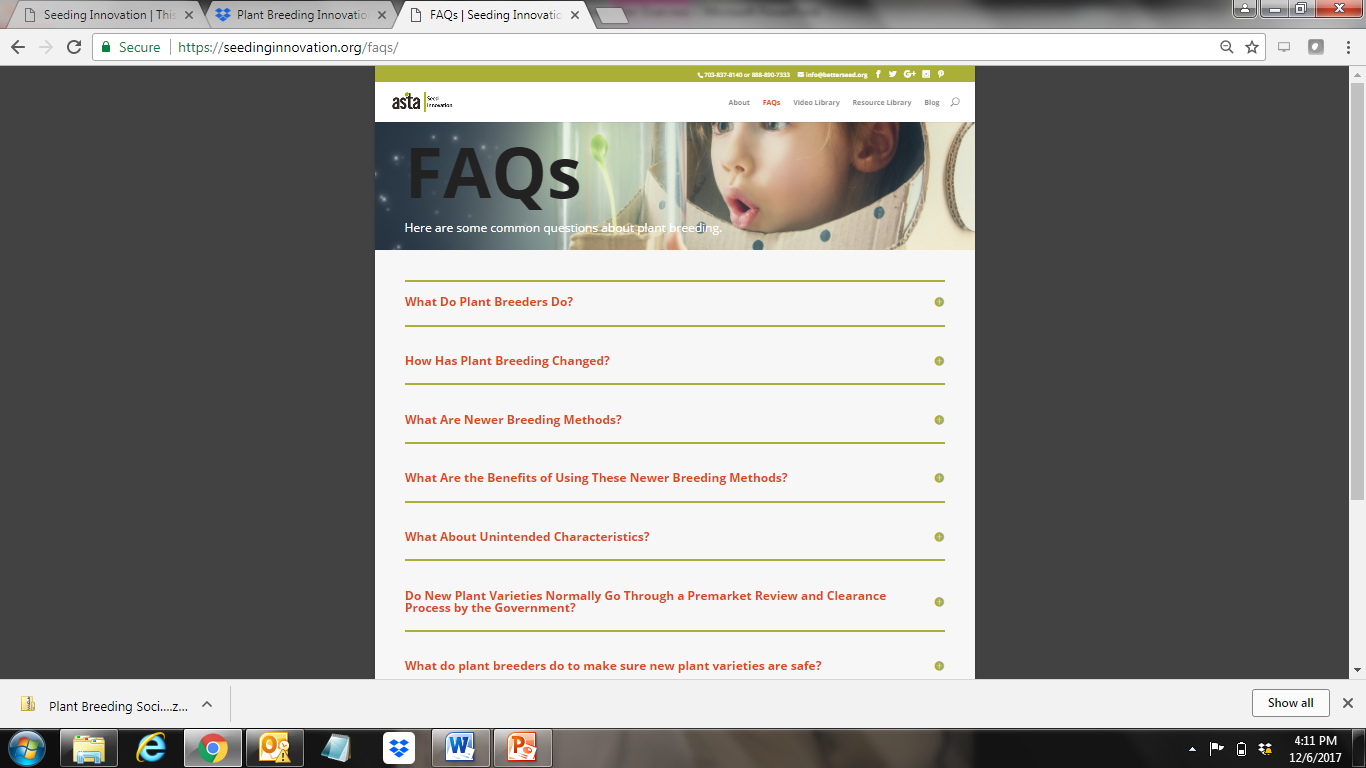 Tuskegee gene editing research on sweet potatoes

“Just as gene editing could be used to make sweet potatoes less palatable to pests, it could be used to make potatoes more palatable to people.”
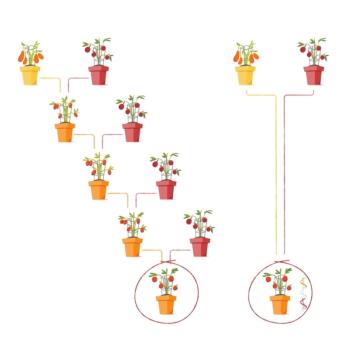 Social Media
@Better_Seed
Plant Breeding Explained in a “Snap”
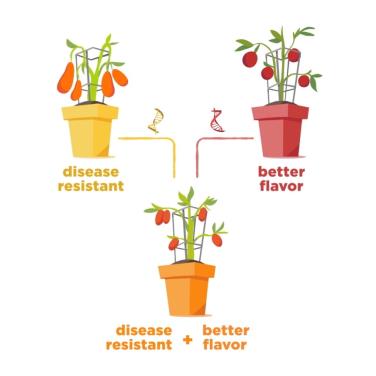 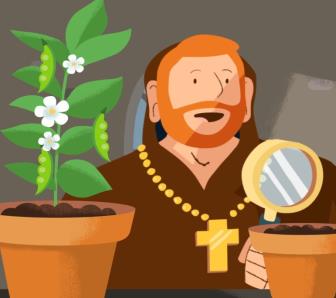 #JustGrowIt
Ongoing Stakeholder Engagement
International  
Coordination with ISF on International PBI Communications Toolkit 
Discussion Guide, Presentation, Infographics 
ASTA-CLI cornerstone animated video translated into 4 languages in addition to English
Domestic
Message alignment within industry and across the value chain
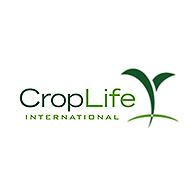 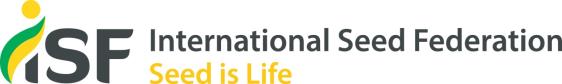 [Speaker Notes: Spanish, Korean, Japanese, Portuguese]
Next Steps: Ramp up Proactive Communications
Expansion of existing communications tools
Active engagement with media and the public through a diverse network of spokespeople
Ongoing media listening and rapid response when needed
Media Outreach
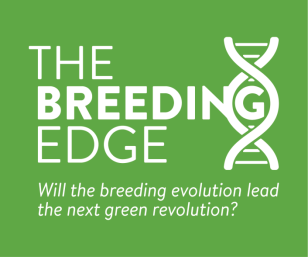 AgriPulse gene editing series 
ASTA Media Tours (cross-cutting seed issues with focus on innovation)
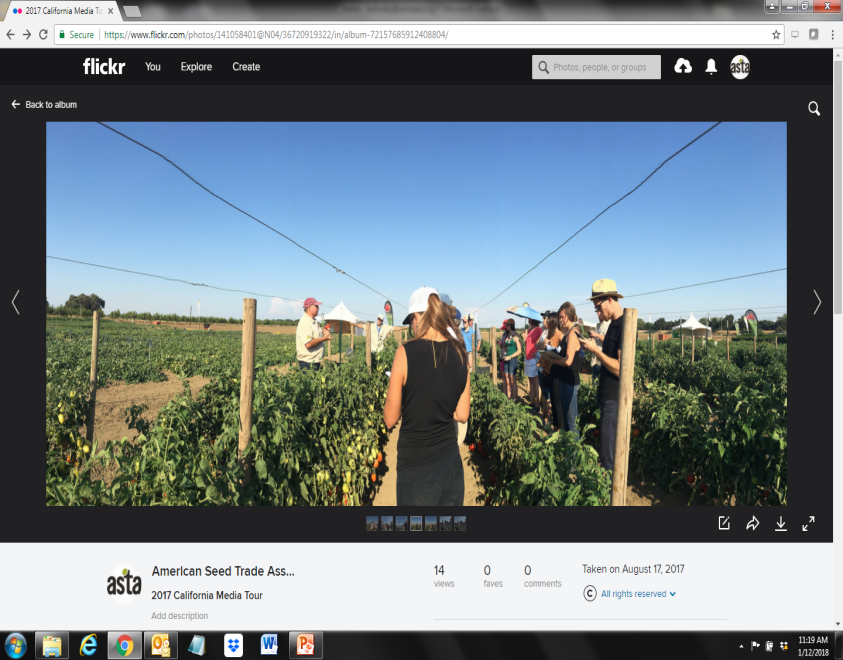 [Speaker Notes: Co-hosts:	ASTA, NGB, CSA
Stops:		HM.Clause, Seminis, UC Davis 
Attendees: 	-Regional mainstream media, food bloggers, 				garden writers  
	-Local university students 
Speakers:	Researchers, marketing reps,  plant breeders (plus  dinner briefing with reps from ASTA, CSA and Farm Bureau)]
ASTA, NAPB, Tri-Societies -- Plant-Science Student Video Contest
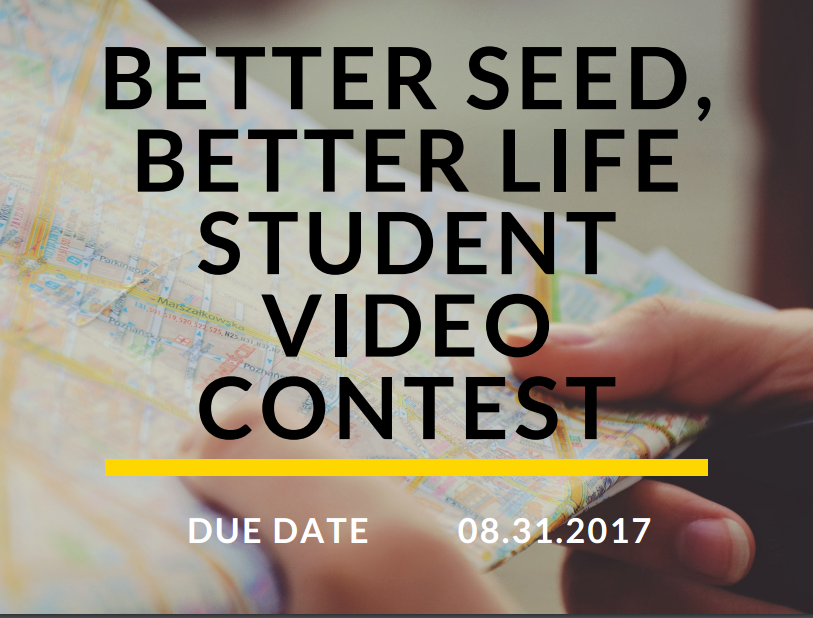 Seed Ambassador Leadership Team
Mission: Build an internal network of seed influencers in order to actively engage, promote, and support the seed industry with a unified voice.
Goals: 
Increase engagement of ASTA diverse membership
Multiply and amplify the voice and visibility of Better Seed Better Life
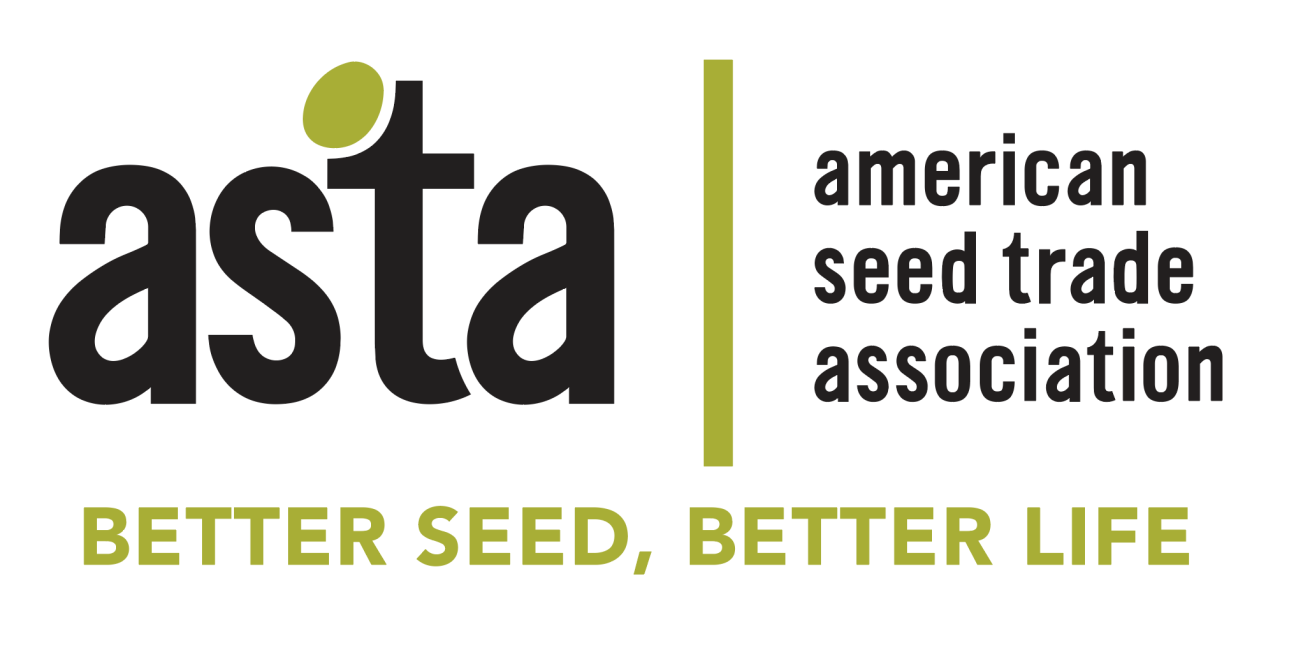 Questions?
PS: Don’t forget to follow us at:  @Better_Seed